H2F385SD
Volně stojící zásuvkový mrazák UP 70 SERIES 5
No Frost, Invertorový kompresor se zárukou 12 let zdarma, dotykový displej, LED, Rychlé mrazení, Otočný výrobník ledu
Parametry odpovídají Nařízení v přenesené pravomoci: (EU) 2019/2016
Více informací o výrobku naleznete pod tímto QR kódem:
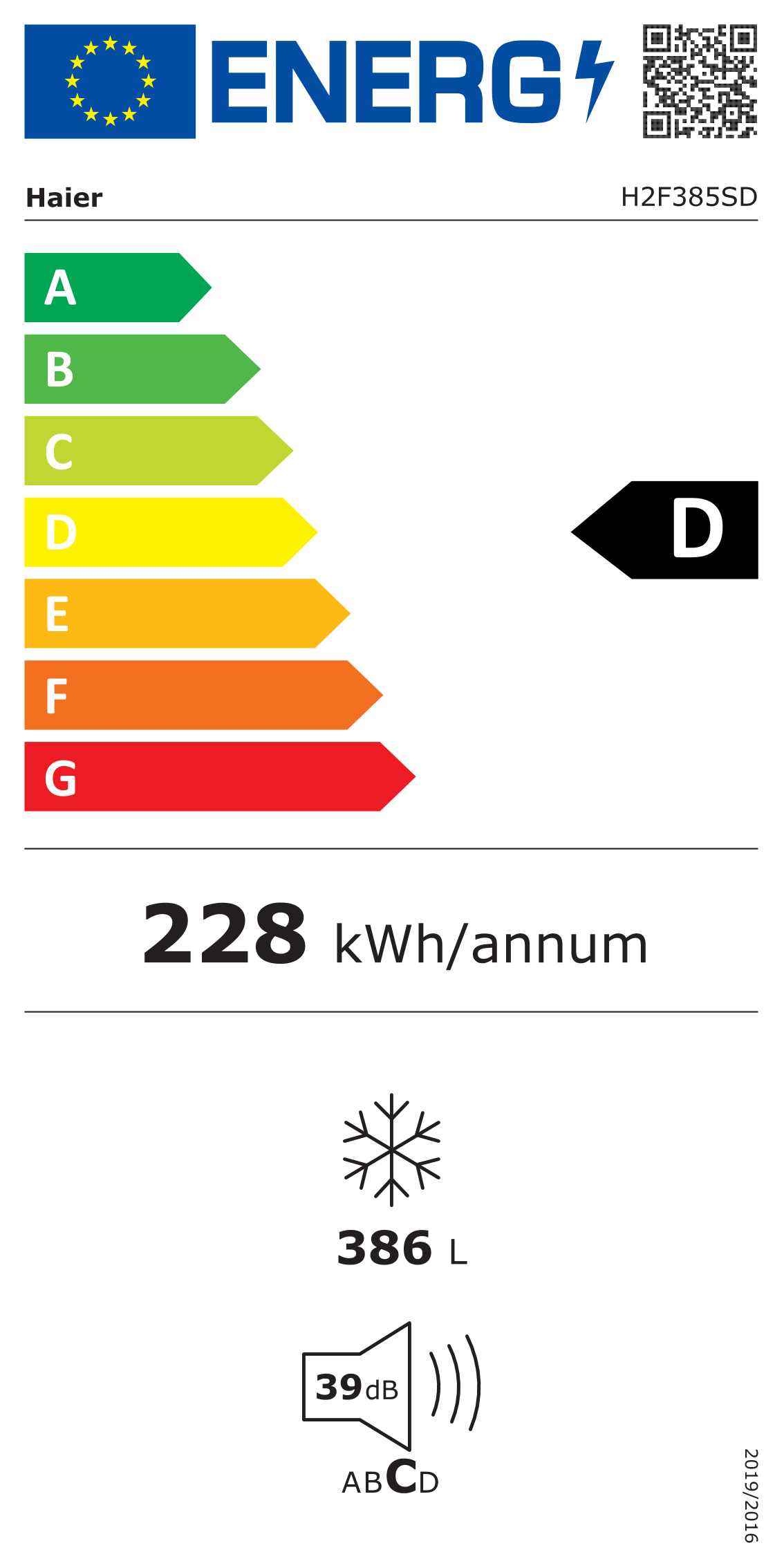 Hlavní vlastnosti (Nařízení v přenesené pravomoci: (EU) 2019/2016)
Třída energetické účinnosti		D
Celkový čistý objem (l)		386	
Čistý objem chladničky/ mrazáku (l)		-/386	
Spotřeba energie za den (kWh/24 hod)		0,624
Roční spotřeba energie (kWh/rok)		228	
Mrazicí výkon (kg/24 hod)		19,5	
Doba skladování při výpadku proudu (hod)	11,5	
Úroveň emisí hluku šířeného vzduchem (dB(A) re 1 pW)	39
Emisní třída hluku šířeného vzduchem		C
Klimatická třída			SN - ST  10°- 43°C
Hvězdičkové označení 		****
Třída energetické účinnosti světla		G

Vlastnosti
Invertorový kompresor – tichý a úsporný chod, záruka 12 let zdarma	
Total No Frost – beznámrazová technologie chlazení 
Funkce Rychlé mrazení, Denní, Dovolená, Auto nastavení
Elektronické ovládání 
Externí dotykový displej
Dětská pojistka
Automatické odmrazování 
Akustický signál otevřených dvířek
Akustický a světelný signál zvýšené teploty
Stand-by režim displeje – vypnutí displeje po 30 vteřinách nečinnosti
Paměť při výpadku elektřiny – návrat do nastavení teploty před výpadkem

Mrazák
Rozsah nastavení teplot -14 až -24 °C 
3 skleněné police 
3 plastové transparentní zásuvky 
2 přihrádky ve dveřích

Konstrukce
Osvětlení LED
Integrované madlo
2 nastavitelné nožičky
Otočný výrobník ledu Twist Ice
Výměnný závěs dveří
Závěs dvířek vlevo
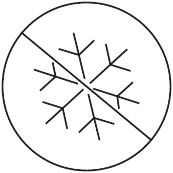 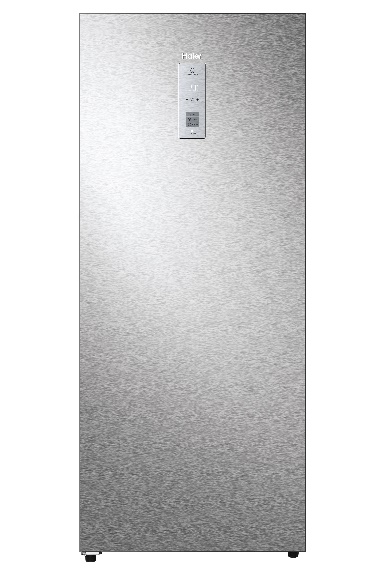 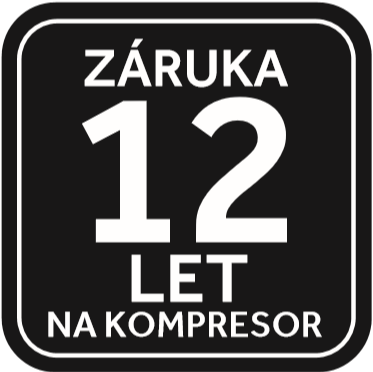 Beznámrazová technologie Total No Frost
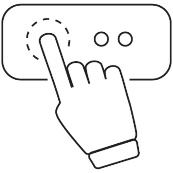 Externí dotykový displej
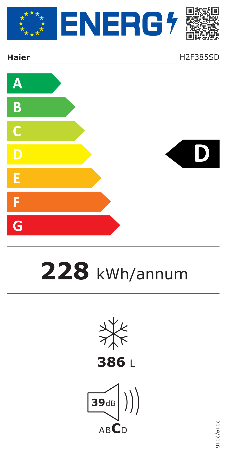 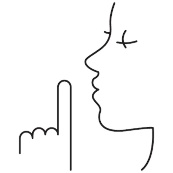 Tichý chod pouhých 
39 dB(A)
172,5 cm
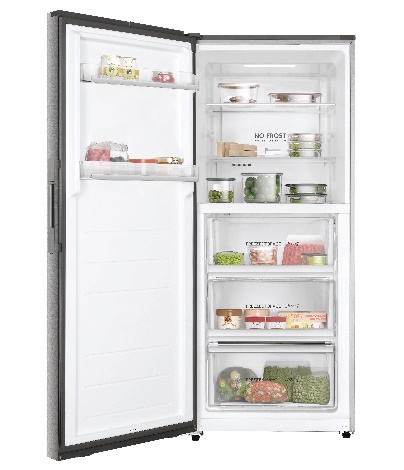 70 cm šířka
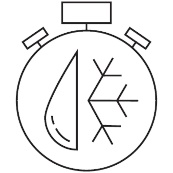 Funkce 
Rychlé mrazení
Osvětlení LED
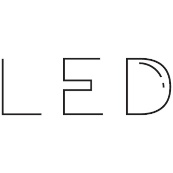 Úsporné LED osvětlení
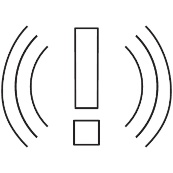 Akustický a světelný signál zvýšené teploty
Logistická data
Kód		37001558
EAN		6930265323375
Barva		Stříbrná
Rozměry výrobku v x š x h (mm)	1725 x 700 x 695
Čistá váha výrobku (kg)	101
Rozměry balení v x š x h (mm)	1805 x 775 x 785
Hmotnost s obalem (kg)	108